Introducción a la Gestión de Calidad de SoftwareClase 3: Modelos Rigurosos de Gestión de Calidad
Modelos de Calidad, ISO 9000, CMMI
Taller: Procesos Críticos
Cómo formalizar procesos de calidad
2
Para tener calidad en forma repetible hay que institucionalizar la calidad
Esto se puede lograr estableciendo un sistema de calidad, es decir, un proceso que asegura y muestra la calidad
Hay dos aspectos esenciales al establecer un programa de calidad
Aspectos técnicos: estándares y prácticas para implementar la calidad en todas las actividades
Aspectos culturales: la calidad es un valor central de la organización, todos son responsables y partícipes de la calidad, la calidad es una tarea continua y permanente
DCC – U. Chile
Introducción a la Gestión de Calidad
Modelos/estándares de calidad
3
[Speaker Notes: Un modelo de calidad es una descripción de sistemas de calidad satisfactorios]
Lo más importante
Personas
El foco
Procesos
Tecnologías
De qué depende la calidad
4
Por qué enfocarse prioritariamente en los procesos
Mejoras en procesos ayudan a personas y tecnologías
Mejoras en personas no son apropiables por la empresa
Ideas detrás de modelos rigurosos
5
La calidad de los productos se obtiene a partir de los procesos
La organización tiene un proceso de desarrollo de software definido, documentado y controlado
El proceso de la organización debe satisfacer los criterios del estándar elegido
Los procesos de los proyectos se basan en el proceso de la organización, adaptado a las necesidades de cada proyecto
Los procesos se miden para permitir mejoramiento continuo en forma cuantitativa
La certificación permite un reconocimiento público por parte de los clientes del nivel de madurez alcanzado en la organización
Proceso Declarado vs. Proceso Real
6
Proceso Declarado: Lo que decimos que hacemos
El proceso declarado incluye
Procedimientos
Políticas
Planes de proyectos
Proceso Real: Lo que hacemos en la organización
El proceso real no está en un documento y no lo podemos conocer en detalle
Sólo podemos tener evidencia del proceso real
Base de datos de proyectos
Registros de entrenamiento
¿Qué es ISO 9000?
7
Una familia de normas internacionales que definen requisitos para los llamados sistemas de gestión de calidad
Asegurar que sus productos o servicios cumplen los requisitos de los clientes, normativos y ambientales
Basado en ciclo Planificar-Hacer-Verificar-Actuar (PHVA/PDCA)
ISO 9000 goza de reconocimiento internacional y se aplica a todas las industrias, incluyendo el software
Versiones: ISO 9001:1987, 1994, 2000, 2008, 2015
Los requisitos de la norma están en el documento ISO 9001:2015
Existen pautas para aplicar ISO 9000 al desarrollo de software
Principios de ISO 9000
8
Enfoque al cliente
Entender necesidades
Alcanzar los requerimientos
Exceder las expectativas
Liderazgo
Un propósito unificador y la dirección para la organización
Un ambiente que incentiva a alcanzar los objetivos
Compromiso de las personas
Incentivar el involucramiento de toda la gente
Ayudar a la gente a desarrollar y usar sus habilidades
Principios de ISO 9000
9
Enfoque a procesos
Las organizaciones son más eficientes y efectivas cuando usan un enfoque de proceso
Deben usar un enfoque de proceso para administrar actividades y recursos
Mejora
Las organizaciones son más eficientes y efectivas cuando tratan de mejorar en forma continua su rendimiento general
Principios de ISO 9000
10
Toma de decisiones basada en la evidencia
Las organizaciones rinden mejor cuando sus decisiones están basadas en hechos
Deben basar las decisiones en el análisis de datos e información
Gestión de las relaciones
Las organizaciones dependen de los proveedores para crear valor
Deben mantener una relación de beneficio mutuo con los proveedores
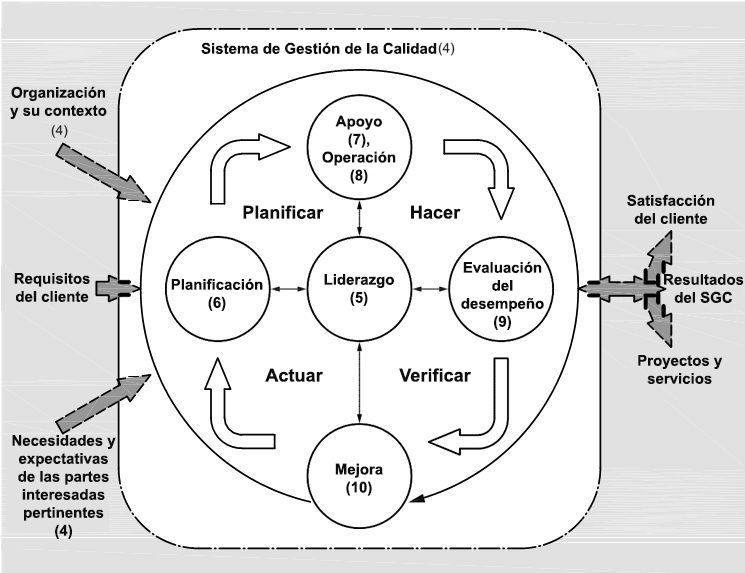 11
Requisitos de ISO 9001:2015
12
4  Contexto de la organización
4.1  Comprensión de la organización
4.2  Comprensión de las necesidades y expectativas de las partes interesadas
4.3  Determinación del alcance del sistema de gestión de la calidad
4.4  Sistema de gestión de la calidad y sus procesos
5  Liderazgo
5.1  Liderazgo y compromiso
5.2  Política
5.3  Roles, responsabilidades y autoridades en la organización
6  Planificación
6.1  Acciones para abordar riesgos y oportunidades
6.2  Objetivos de la calidad y planificación para lograrlos
6.3  Planificación de los cambios
7  Apoyo
7.1  Recursos
7.2  Competencia
7.3  Toma de conciencia
7.4  Comunicación
7.5  Información documentada
[Speaker Notes: Los requisitos parten en el capítulo 4; los primeros capítulos tienen definiciones y otras explicaciones del estándar.
5.1: Generalidades; Enfoque en el cliente
5.2: Establecimiento de política; comunicación
7.1: Generalidades; Personas; Infraestructura; Ambiente; Seguimiento y Medición; Conocimientos
7.5: Generalidades; Creación y Actualización; Control]
Requisitos de ISO 9001:2015
13
8  Operación
8.1  Planificación y control operacional
8.2  Requisitos para los productos y servicios
8.3  Diseño y desarrollo de los productos y servicios
8.4  Control de los procesos, productos y servicios suministrados externamente
8.5  Producción y provisión del servicio
8.6  Liberación de los productos y servicios
8.7  Control de las salidas no conformes
9  Evaluación del desempeño
9.1  Seguimiento, medición, análisis y evaluación
9.2  Auditoria interna
9.3  Revisión por la dirección
10  Mejora
10.1  Generalidades
10.2  No conformidad y acción correctiva
10.3  Mejora continua
[Speaker Notes: 8.2: Comunicación con el cliente; Determinación de requisitos; Revisión de los requisitos; Cambios
8.3: Generalidades; Planificación; Entradas; Controles; Salidas; Cambios
8.4: Generalidades; Tipo y alcance del control; Información para los proveedores externos 
8.5: Control; Identificación y trazabilidad; Propiedad de los clientes/proveedores; Preservación; Cambios9.1: Generalidades; Satisfacción del cliente; Análisis y evaluación
9.3: Generalidades; Entradas; Salidas]
¿Qué es CMMI?Modelo de Madurez de Capacidades Integrado o Capability Maturity Model Integration
14
Desarrollado por el Instituto de Ingeniería de Software de la Universidad Carnegie-Mellon
Es un modelo y norma de la industria de cómo se desarrollan las capacidades organizacionales que propenden a la calidad
Originalmente orientado sólo al desarrollo de software
Ahora orientado a actividades de ingeniería de sistemas e integración
Identifica 22 áreas de proceso
Representación en etapas
Define cinco niveles (1 a 5) de madurez organizacional, cada una con sus áreas de proceso
CMMI, Representación en etapas
15
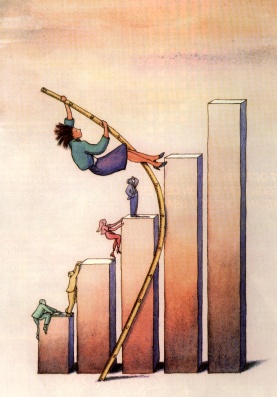 En el nivel 1 se hace software, pero no siempre hay procesos claros
Los niveles 2 a 5 incluyen áreas de proceso, que representan los niveles de madurez organizacional
Nivel 2: foco en gestión de proyectos
Nivel 3: foco en proceso de la organización
Nivel 4: foco en administración por métricas
Nivel 5: foco en mejora continua y optimización
5. Optimizado
4. Administrado
Cuantitativamente
3. Definido
2. Administrado
1. Inicial
Niveles de CMMI
16
Áreas de procesos de CMMI v1.1
17
Nivel 2:  Administrado

Gestión de requisitos
Planificación de proyectos
Seguimiento y control de proyectos
Gestión de acuerdos con proveedores
Medición y análisis
Aseguramiento de calidad de proceso y producto
Gestión de configuración
Nivel 3:  Definido

Desarrollo de requisitos
Solución técnica
Integración de producto
Verificación
Convalidación
Enfoque en proceso organizacional
Definición de proceso organizacional
Entrenamiento organizacional
Gestión integrada de proyectos
Gestión de riesgos
Análisis y resolución de decisiones
Áreas de procesos de CMMI v1.1
18
Nivel 4:  Administrado Cuantitativamente
Rendimiento del proceso organizacional
Gestión de proyectos cuantitativa
Nivel 5: Optimizado

Innovación e implantación organizacional
Análisis causal y resolución
CMMI 2.0 – Grupos de prácticas
19
CMMI 2.0 – Doing
20
CMMI 2.0 – Managing
21
CMMI 2.0 – Enabling, Improving
22
Certificación con ISO 9000 o CMMI
23
Consiste en demostrar que existe un buen sistema de calidad
Una certificación necesita 3 cosas
1   Una medida de comparación: dado por el estándar
2   Un método para comparar con la medida
3   El reconocimiento por la industria de que la medida y el método son adecuados
La idea consiste en demostrar que:
Existe un proceso declarado, el que es compatible con el estándar
El proceso real es muy similar al proceso declarado
Say what you do and do what you said you would do
Diga lo que hace y haga lo que dijo que iba a hacer
Ventajas de la certificación
24
Tener un proceso organizacional que permite tener calidad consistente en el tiempo: ventajas competitivas
Verificar que sus procesos satisfacen condiciones que la industria ha definido como apropiadas
Mejorar la calidad de sus productos a través de la mejora de la calidad de sus procesos
Tener un hito claro a conseguir en el proyecto de mejoramiento de los procesos
Obtener un reconocimiento que le permite mostrarse al mercado como una organización de calidad
Responder a exigencias del mercado
[Speaker Notes: ¿Qué gana una empresa en certificarse ISO 9000 o evaluarse en algún nivel de CMMI?]
Pasos para obtener una certificación
25
Determinar qué normas usar
Ejemplos: ISO 9001, CMMI, BOOSTRAP, SPICE, ...
Crear/adaptar e implantar un sistema de calidad de acuerdo a las necesidades de la empresa y compatible con las normas
Hacer una evaluación preliminar para identificar deficiencias
Corregir deficiencias
Elegir al certificador y postular al proceso de certificación
Hacer la auditoría externa de certificación
Auditoría de certificación
26
Revisar la documentación de procedimientos
Revisar los proyectos y obtener evidencia de la práctica
Determinar si estamos listos o es mejor prepararse más
Entrevistar y cotejar la documentación de los proyectos con los procedimientos
Registrar las diferencias observadas y aclararlas
Evaluar cada uno de los objetivos de las áreas de proceso
Informar de la evaluación y lo que se ha encontrado
Dos áreas de crítica a los procesos rigurosos
27
Es fácil escudarse con mediocridad detrás de los procesos
Procesos diseñados para el auditor y no para el cliente
Excusas del tipo “el proceso dice”
Mucho cinismo del proceso, con ineficiencia
El enfoque debe estar en las personas, no en los procesos
Son las personas quienes agregan valor
Los ejecutores deben ser dueños de los procesos: son los expertos
28
Los programas de calidad fallan
por una de dos razones:
tienen un sistema sin pasión o
pasión sin un sistema. 
Usted debe tener ambos.

Tom Peters, Thriving in Chaos
[Speaker Notes: De estas causas la que he visto más es la primera.]
Taller: Procesos Críticos
Identificación de procesos críticos
Especificación de un proceso crítico
Procesos críticos
30
Un proceso es crítico si el hacerlo consistentemente es esencial para la continuidad del negocio
¿Qué hace que un proceso sea crítico o no para el éxito del negocio de software?
CMMI tiene 22 áreas de proceso e ISO 9000 tiene 28 requisitos de procesos
¿Son todos los temas de ISO 9000 y CMMI realmente críticos?
¿De qué realmente depende nuestro negocio?
Taller de procesos críticos
31
¿Qué define el éxito de un negocio de software?
Software a pedido, para la venta o de uso interno
¿En qué temas tenemos que ser excelentes para lograr el éxito?
¿Cuáles aspectos de estos temas son susceptibles de controlar con procesos?
¿Cuánto impactan procesos, herramientas, y/o personas a la calidad?
ANEXO: Gestión de Requisitos
Gestión de requisitos à la CMMI
Plantilla de documento de requisitos
Gestión de Requisitos según CMMI
33
Propósito: Administrar los requisitos de los productos y componentes del proyecto, e identificar inconsistencias entre los requisitos y los planes y productos del proyecto.

Los requisitos son la base para:
Estimación
Planificación
Ejecución
Seguimiento
Objetivos: Gestión de Requisitos
34
SG 1 Administrar los Requisitos
	Los requisitos son administrados y las inconsistencias con los planes de proyecto y productos de trabajo son identificadas
GG 2 Institucionalizar un Proceso Definido
	El proceso es institucionalizado como un proceso administrado
Prácticas Específicas: Gestión de Requisitos
35
SP 1.1 Obtener un entendimiento de los requisitos
SP 1.2 Obtener un compromiso con los requisitos
SP 1.3 Administrar cambios de requisitos
SP 1.4 Mantener trazabilidad bidireccional de los requisitos
SP 1.5 Identificar inconsistencias entre el trabajo del proyecto y los requisitos
Prácticas Genéricas (nivel 2)
36
GP 2.1 	Establecer una política organizacional
GP 2.2 	Planificar el proceso
GP 2.3 	Proveer recursos
GP 2.4 	Asignar responsabilidades
GP 2.5 	Entrenar a la gente
GP 2.6 	Administrar configuraciones
GP 2.7 	Identificar e involucrar a las partes interesadas
GP 2.8 	Monitorear y controlar el proceso
GP 2.9 	Evaluar conformidad objetivamente
GP 2.10 	Revisar el estado con la gerencia superior
Actividades específicas en cada proyecto
37
Evaluar necesidades y requisitos iniciales
Especificar requisitos
Requisitos funcionales
Requisitos de calidad
Requisitos de medioambiente
Requisitos de desarrollo y post-desarrollo (método, soporte, etc.) 
Establecer la arquitectura preliminar del sistema
Evaluar riesgos existentes y nuevos
Revisar por pares el documento de requisitos (REQB)
Por último, pero no menos importante: 	Gestionar los cambios de requisitos
Plantilla de documento de requerimientos
38
Página de título
Historia del documento
Índice de Materias
1	Introducción
1.1 Contexto
1.2 Estándares aplicables
1.3 Documentación existente
2	Requisitos del sistema
2.1 Requisitos funcionales de software
2.2 Resumen de requisitos de pruebas
2.3 Matriz de trazabilidad de requisitos funcionales y requisitos de pruebas
3	Requisitos de calidad
4	Requisitos de ambiente
4.1 Ambiente de desarrollo
4.2 Ambiente objetivo
4.3 Ambiente de pruebas
4.4 Hardware y software entregado por el cliente
4.5 Requisitos de formato de entrega
4.6 Restricciones
Plantilla de documento de requerimientos
39
5	Arquitectura preliminar del sistema
5.1 Modelo de arquitectura
5.2 Descripción de las componentes de la arquitectura
5.3 Matriz de trazabilidad de requisitos funcionales y componentes de la arquitectura
6	Requisitos del desarrollo
6.1 Método de desarrollo
6.2 Requisitos de participación del cliente
6.3 Requisitos de comunicación
6.4 Requisitos de infraestructura
6.5  Procedimiento de cambios
7	Requisitos de soporte
7.1 Requisitos de entrenamiento
7.2 Requisitos de transferencia tecnológica
7.3 Requisitos de mantenimiento
Definiciones y abreviaturas
Lista de figuras
Lista de tablas
Referencias
40
M. Paulk et al., Capability Maturity Model SM for Software, Version 1.1, Technical Report CMU/SEI-93-TR-024, February 1993.
CMMI Product Team, Capability Maturity Model® Integration (CMMISM), Version 1.1, Staged Representation, Technical Report CMU/SEI-2002-TR-012, March 2002.
Praxiom Research Group Ltd., ISO 9000 in Clear Terms, http://praxiom.com.